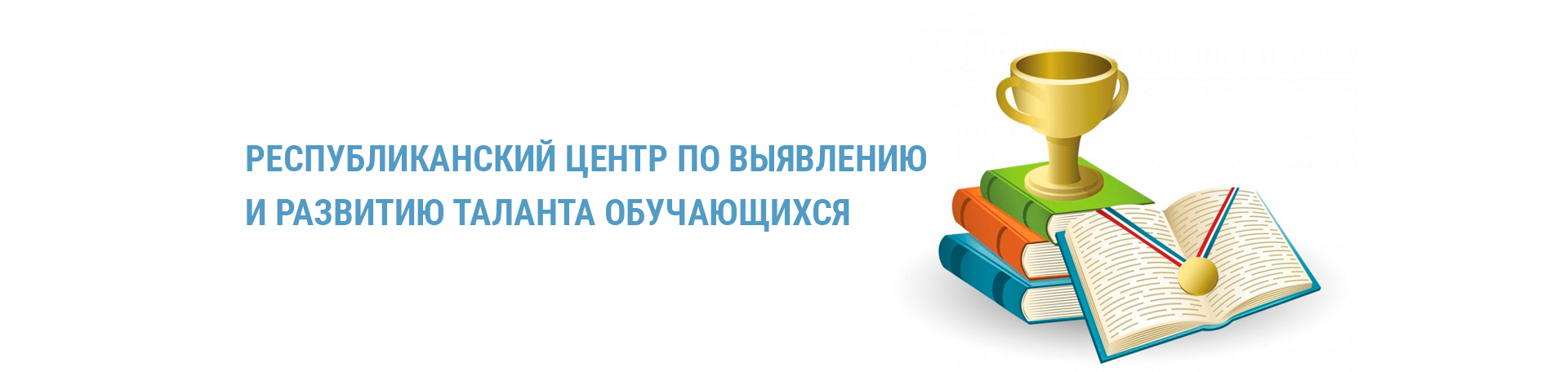 О РАЗВИТИИ СИСТЕМЫ ВЫЯВЛЕНИЯ, ПОДДЕРЖКИ ТАЛАНТЛИВЫХ И ОДАРЕННЫХ ДЕТЕЙ В РЕСПУБЛИКЕ ДАГЕСТАН
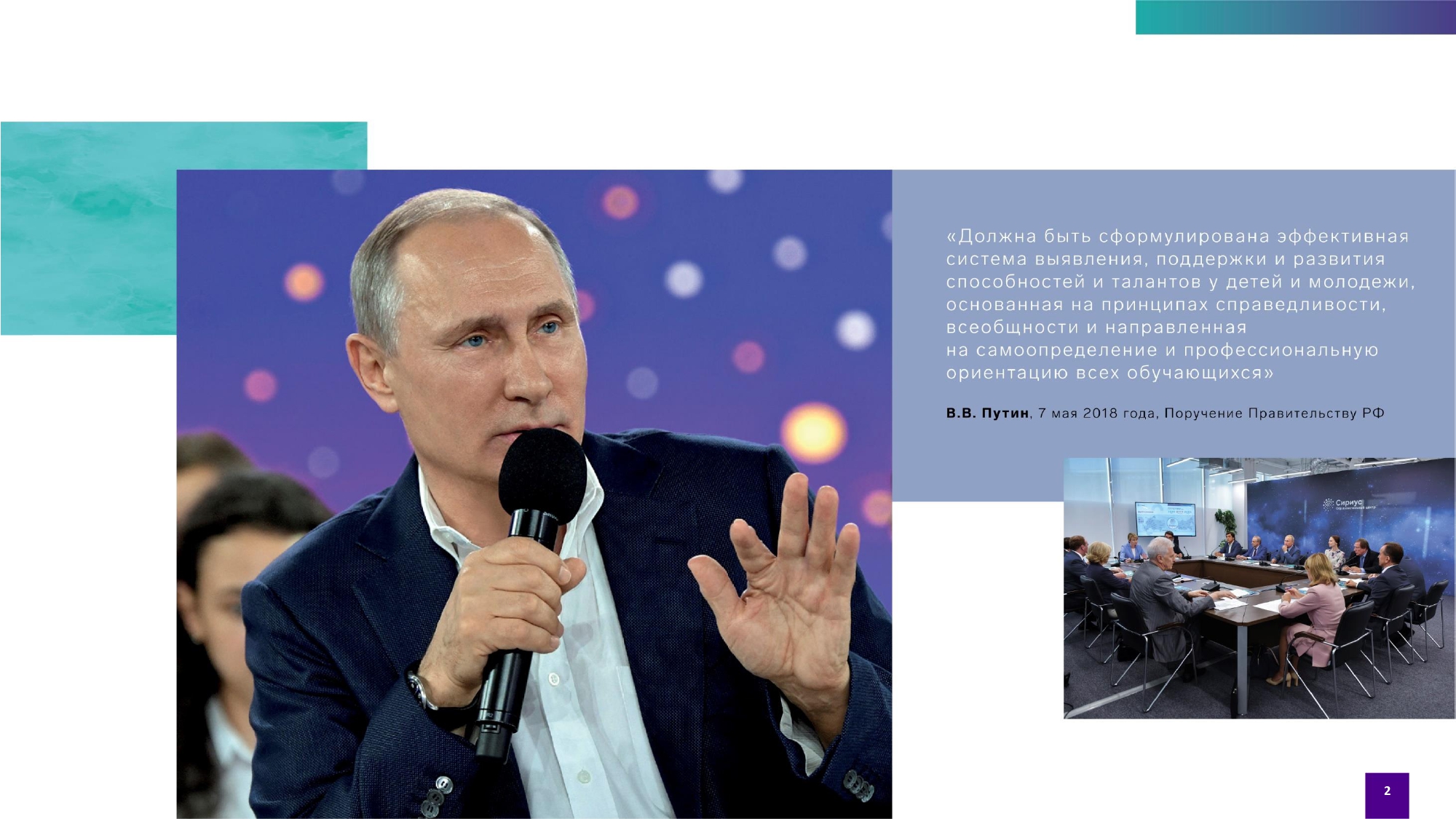 Целью работы с одаренными детьми является формирование эффективной системы выявления, поддержки и развития способностей и талантов у детей и молодежи  в области науки, искусства и спорта
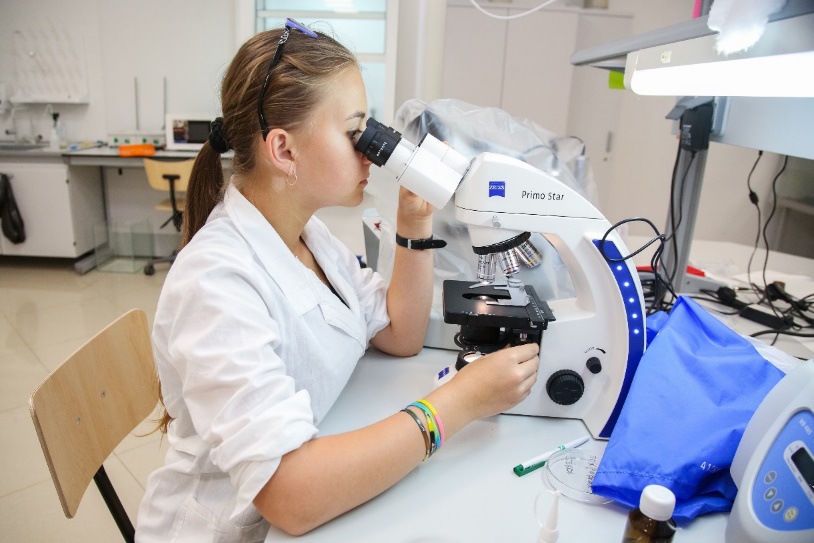 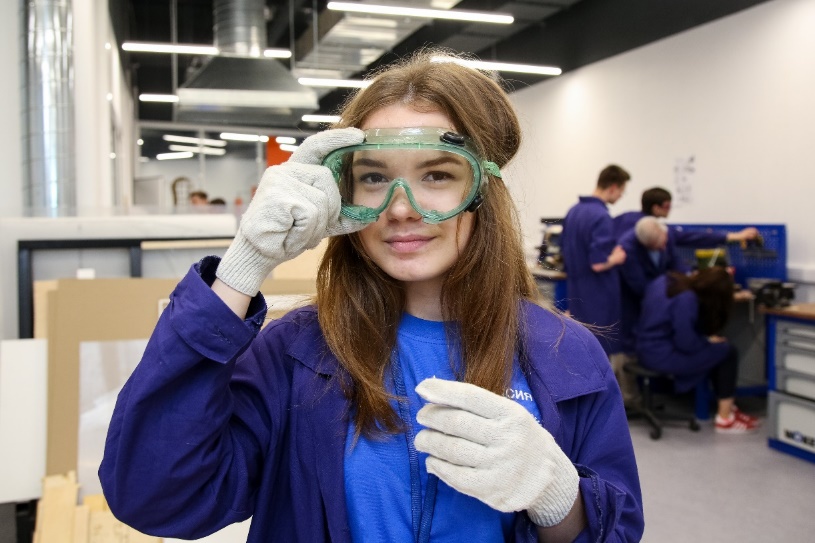 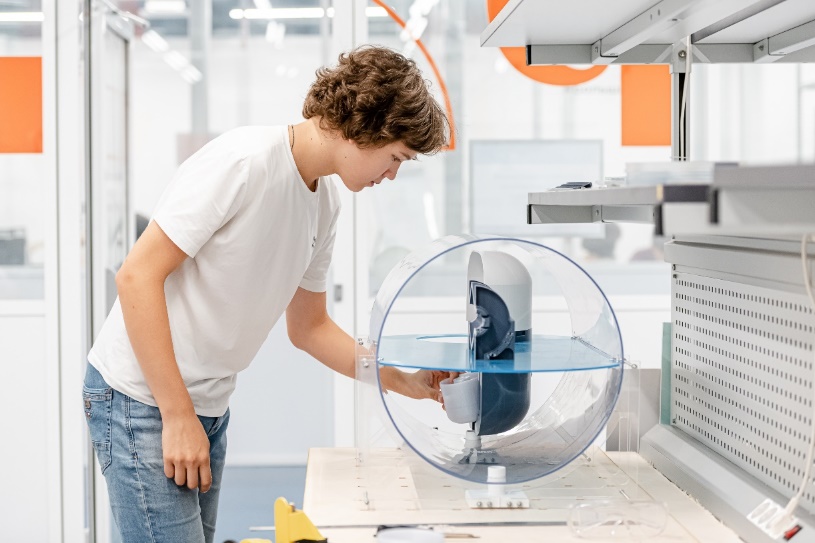 Развитие учреждения как многоступенчатой системы, позволяющей осваивать дополнительные образовательные программы в едином образовательном пространстве сферы образования, культуры, молодежной политики;
Координация работы особо значимых образовательных мероприятий по выявлению выдающихся способностей и высокой мотивации у детей и молодежи по направлениям «Наука», «Искусство» и «Спорт», сбор и анализ результатов данных мероприятий с целью улучшения работы по данным направлениям;
Консолидация ресурсов образовательных организаций, работающих с проявившими выдающиеся способности и высокомотивиро ванными детьми и молодежью, организаторов мероприятий, способствующих выявлению одаренных детей по направлениям «Наука», «Искусство» и «Спорт»;
Повышение квалификации и профессиональная переподготовка педагогических и управленческих кадров для работы с проявившими выдающиеся способности и высокомотивированными детьми, а также работающих с ними педагогов по направлениям «Наука», «Искусство» и «Спорт».
Развитие образовательной деятельности на основе сетевого расширения сотрудничества учреждения с другими учреждениями и организациями Республики Дагестан;
реализация модели адресной работы и специальные программы с детьми с ОВЗ и трудновоспитуемыми подростками;
ЗАДАЧИ:
Разработка и реализация образовательных программ для одаренных детей, включая реализацию интенсивных профильных смен по блокам «Наука», «Искусство» и «Спорт»;
Динамика участия обучающихся Республики Дагестан во Всероссийской олимпиаде школьников с 2017 по 2022 учебные годы
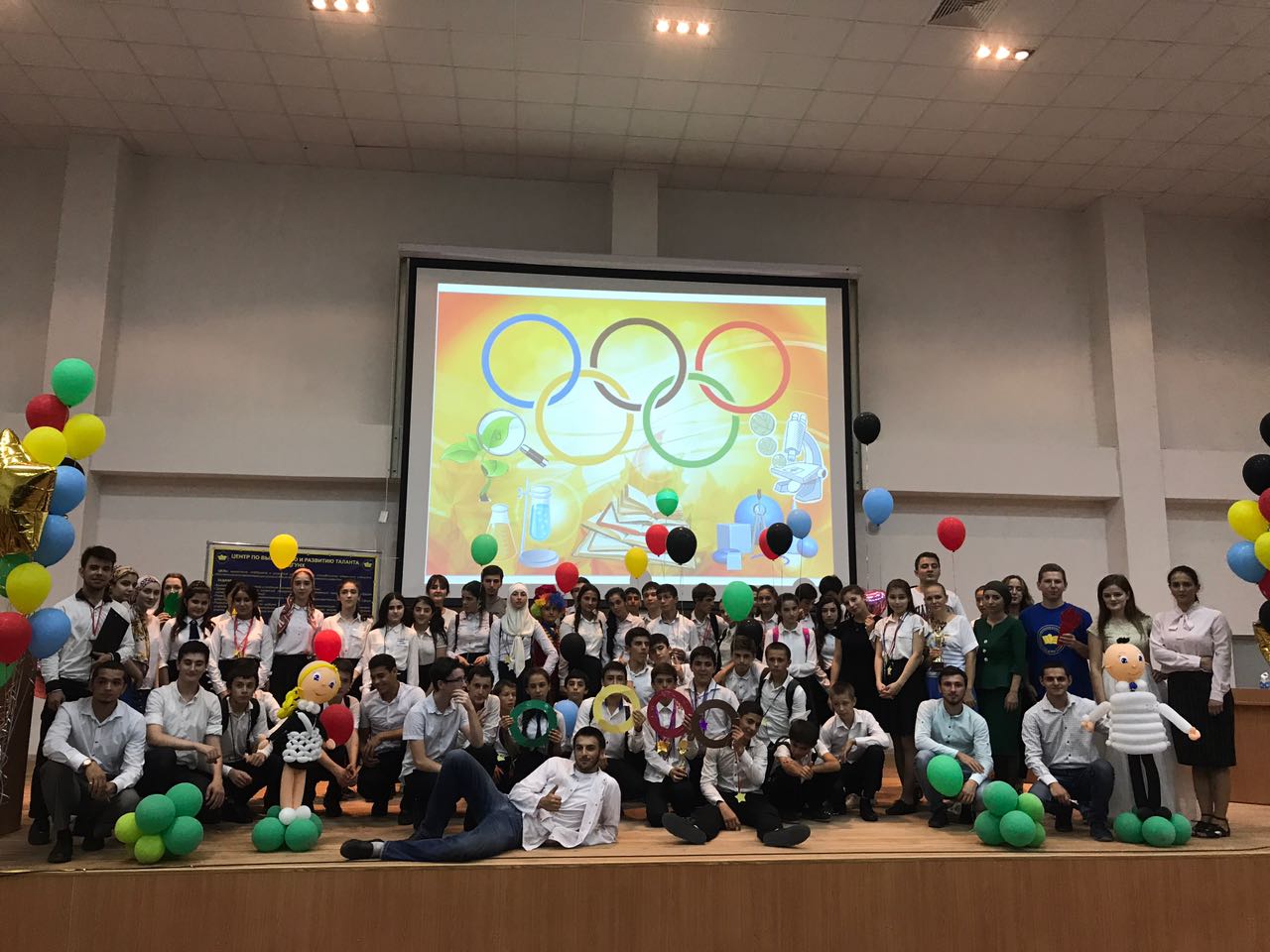 Региональный этап
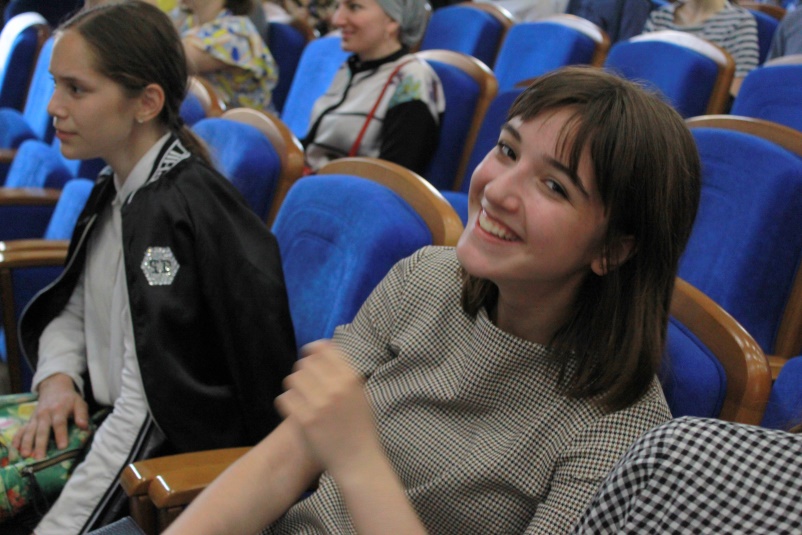 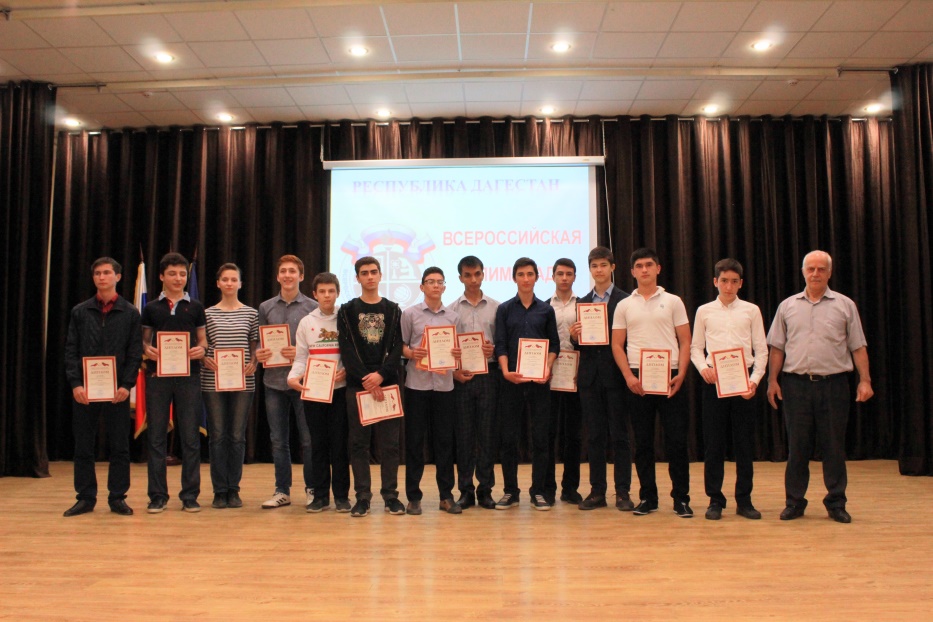 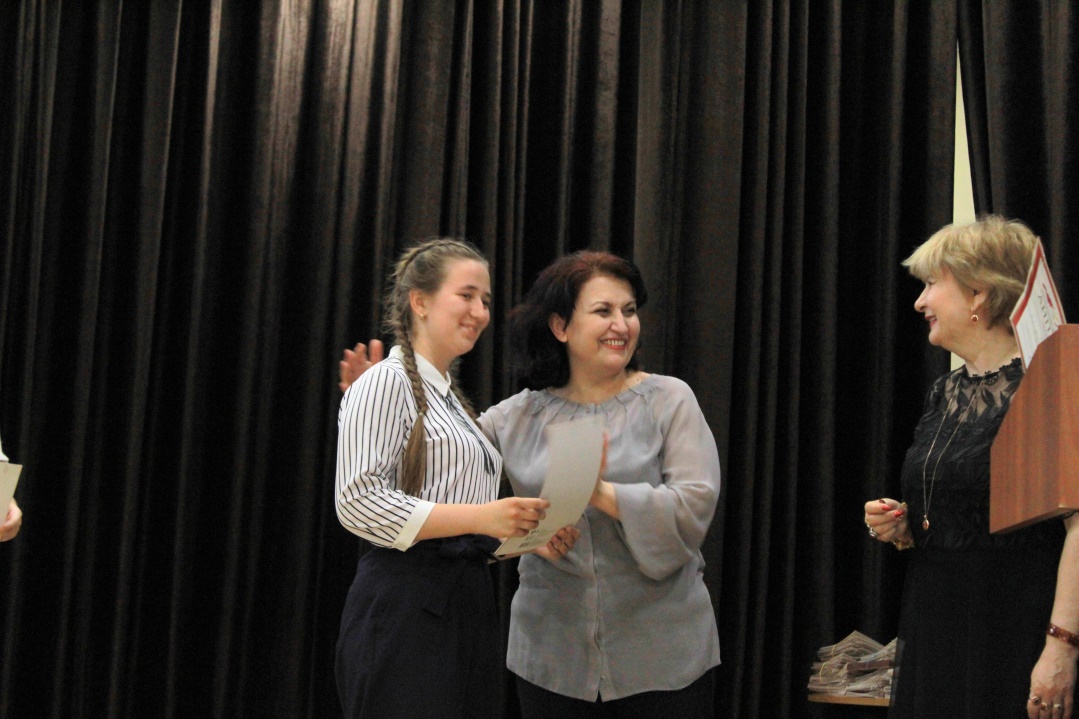 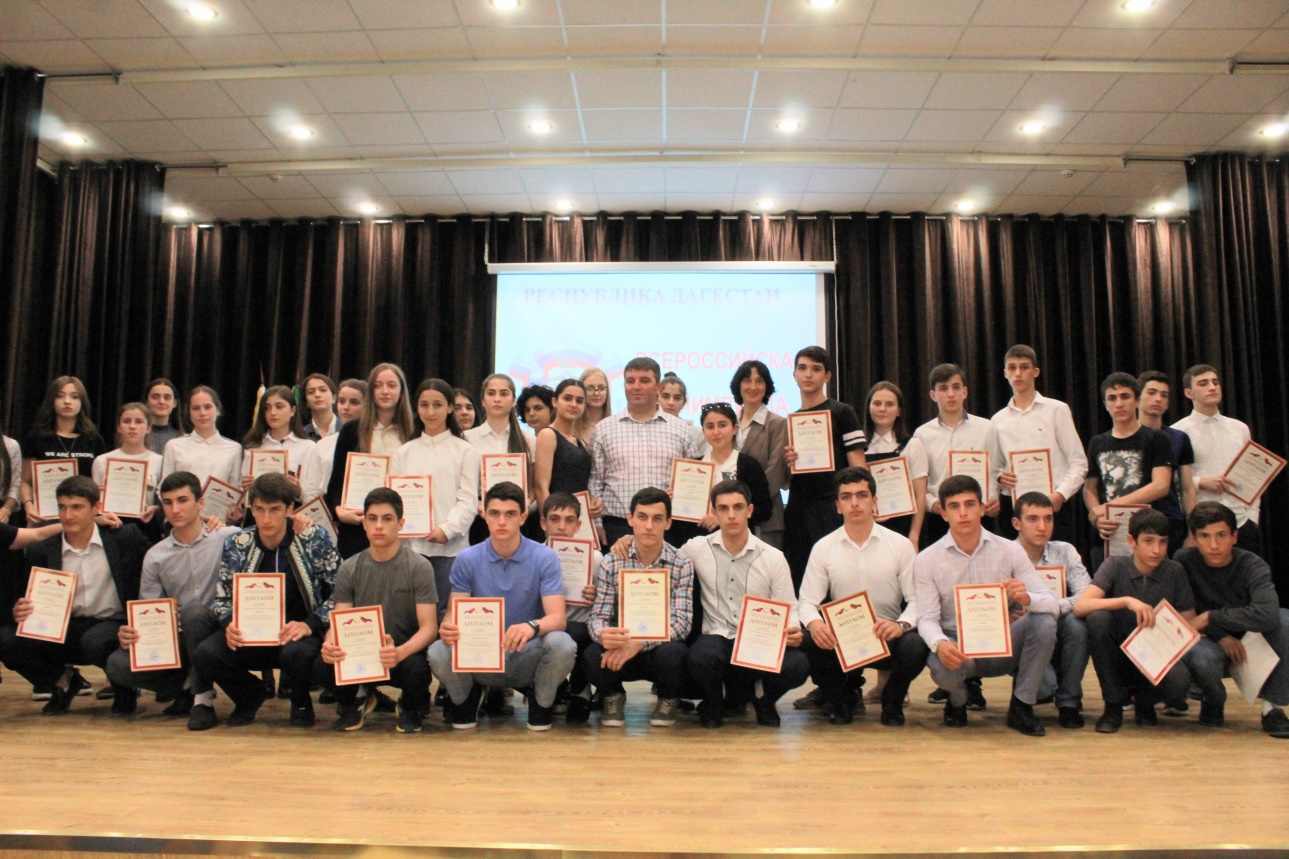 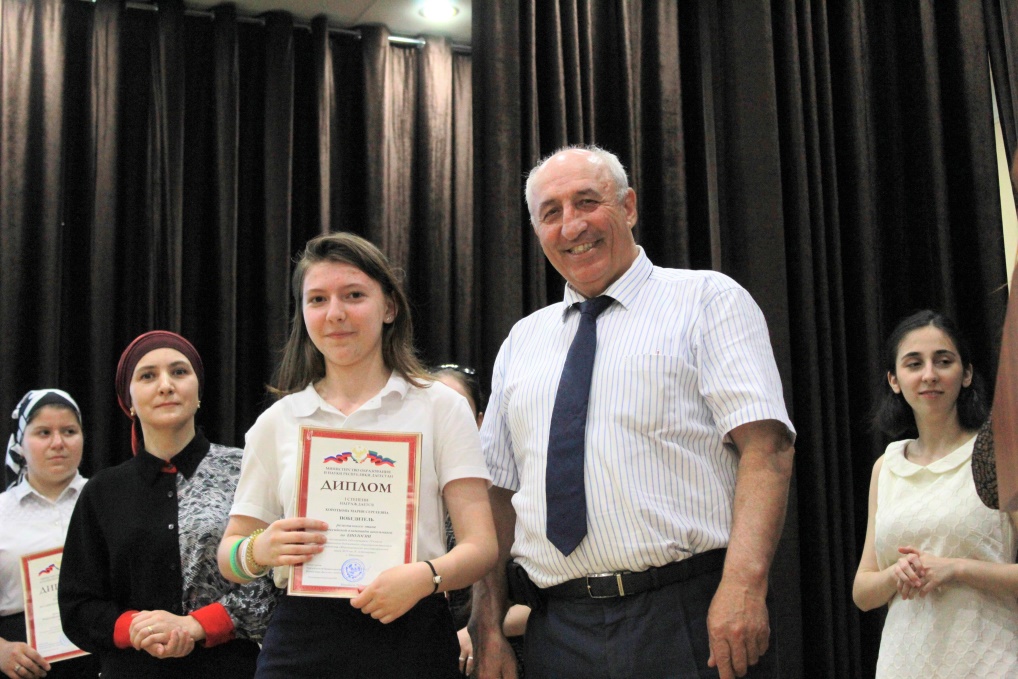 Заключительный этап
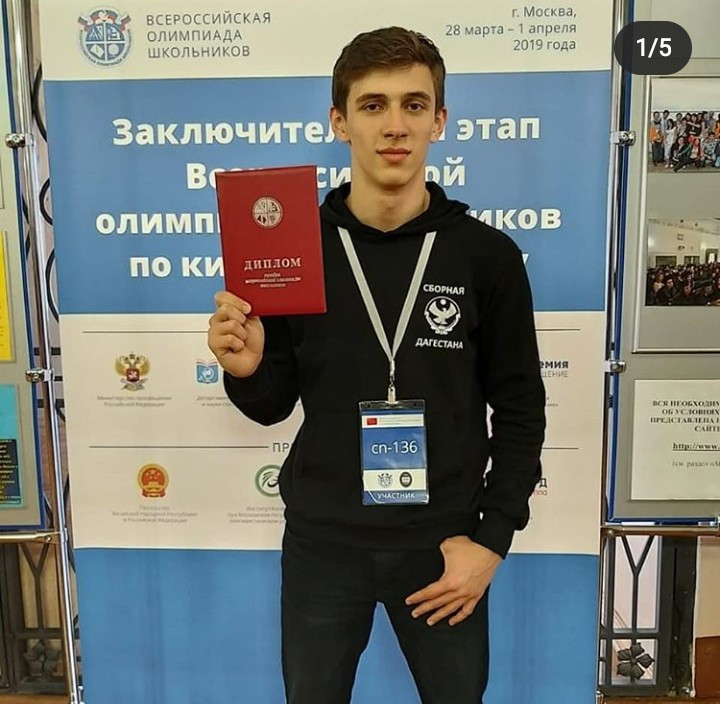 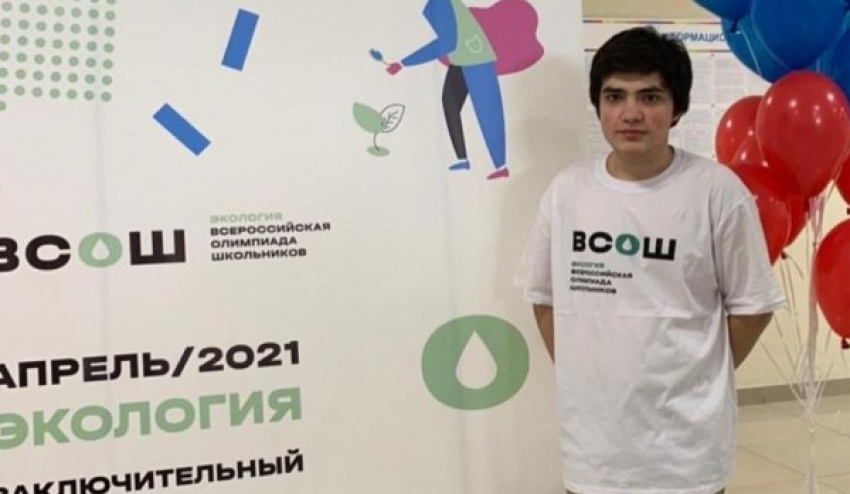 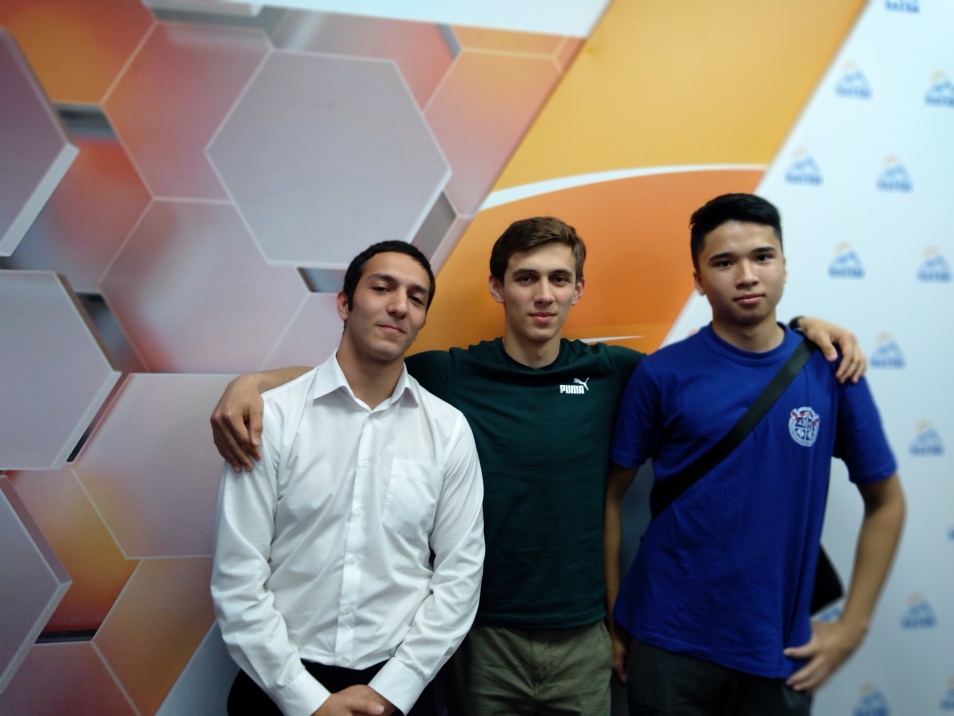 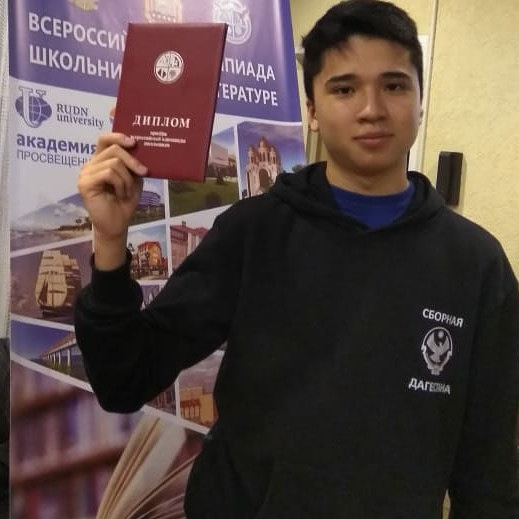 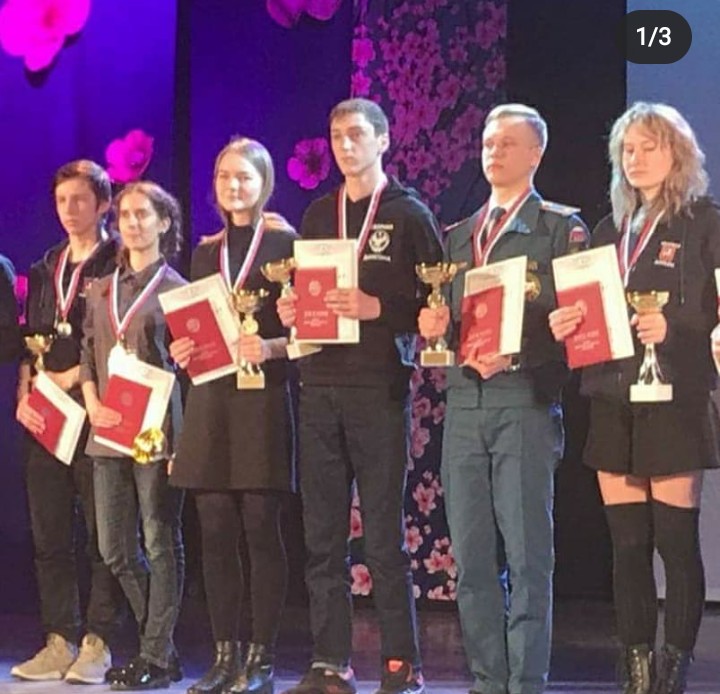 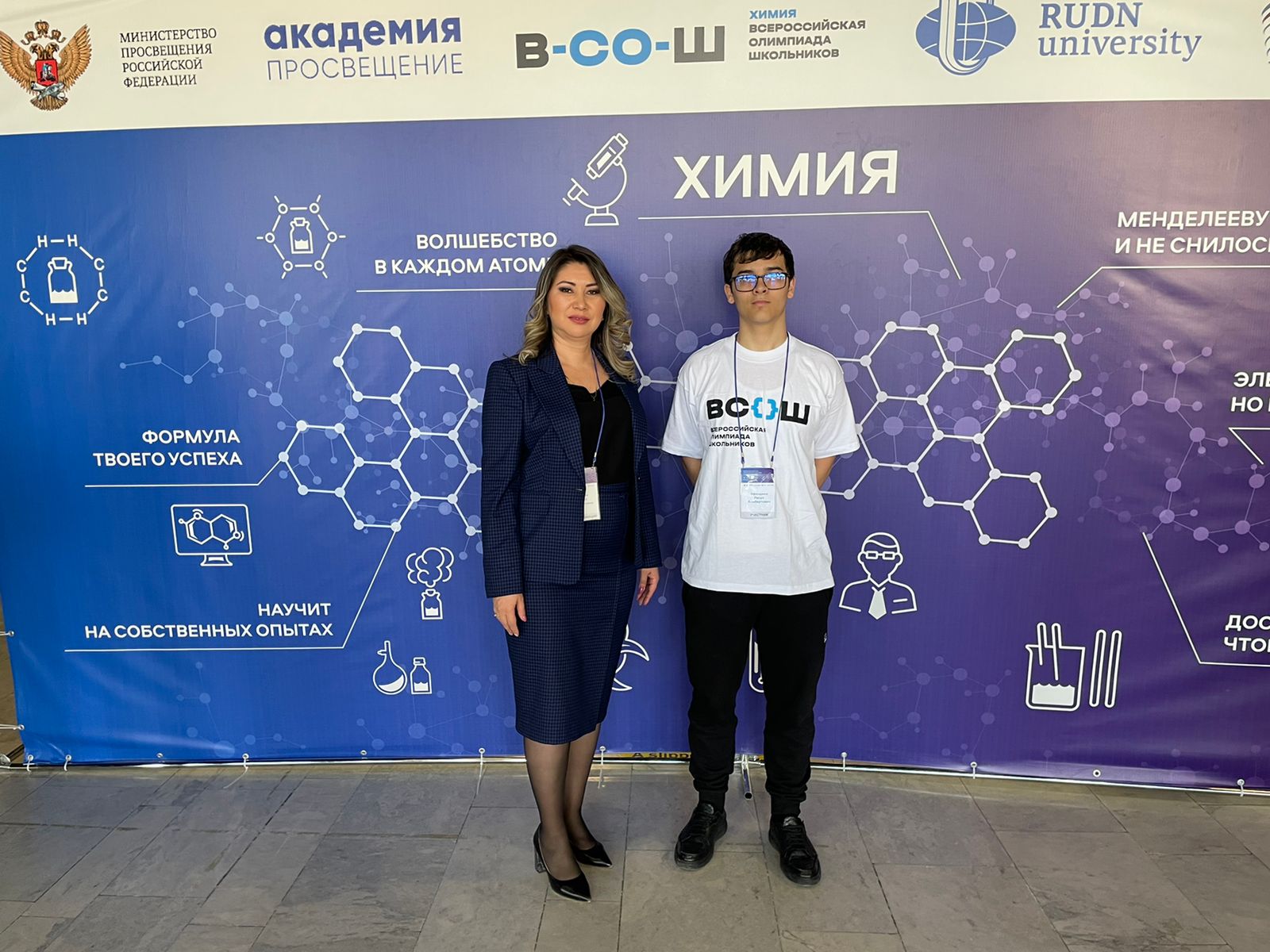 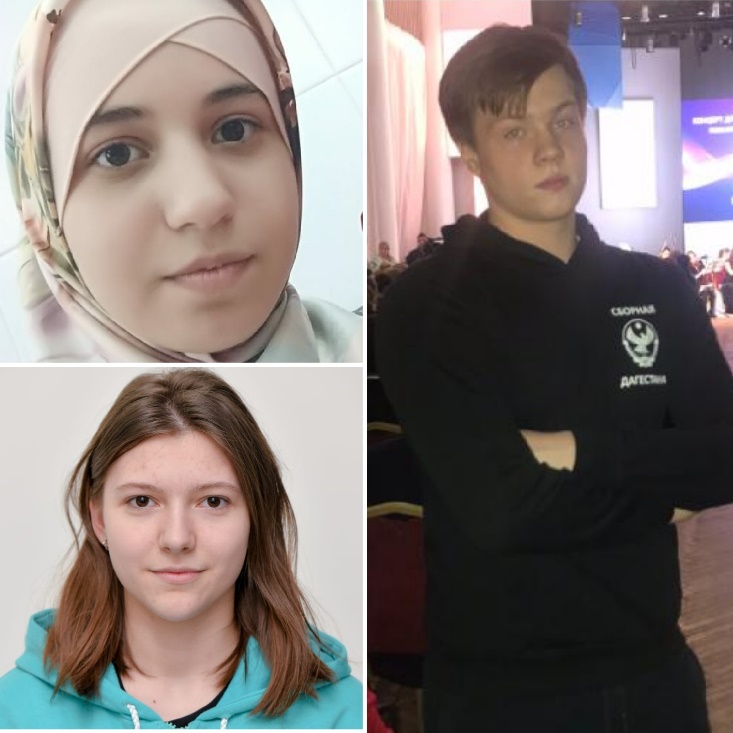 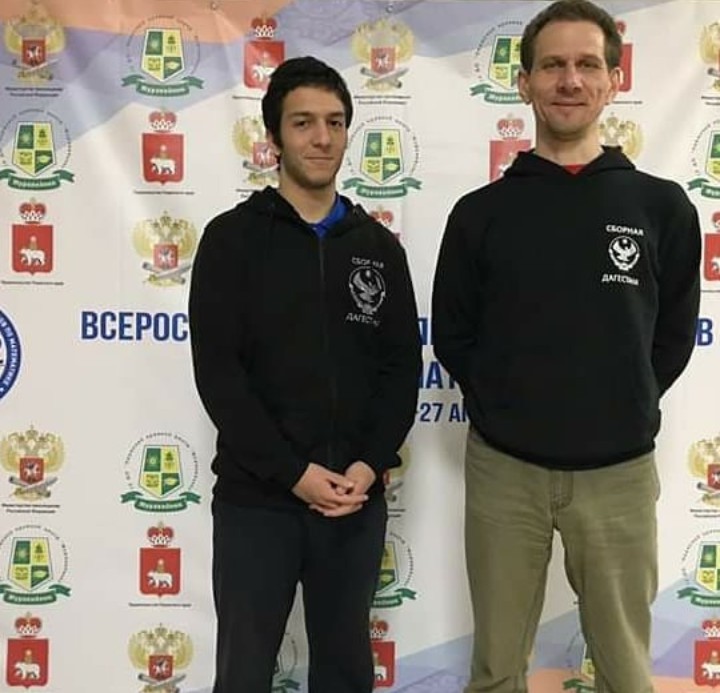 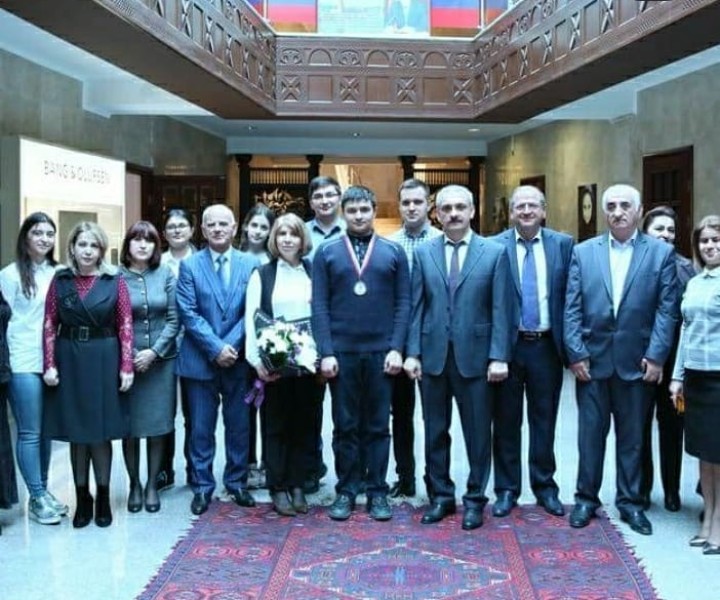 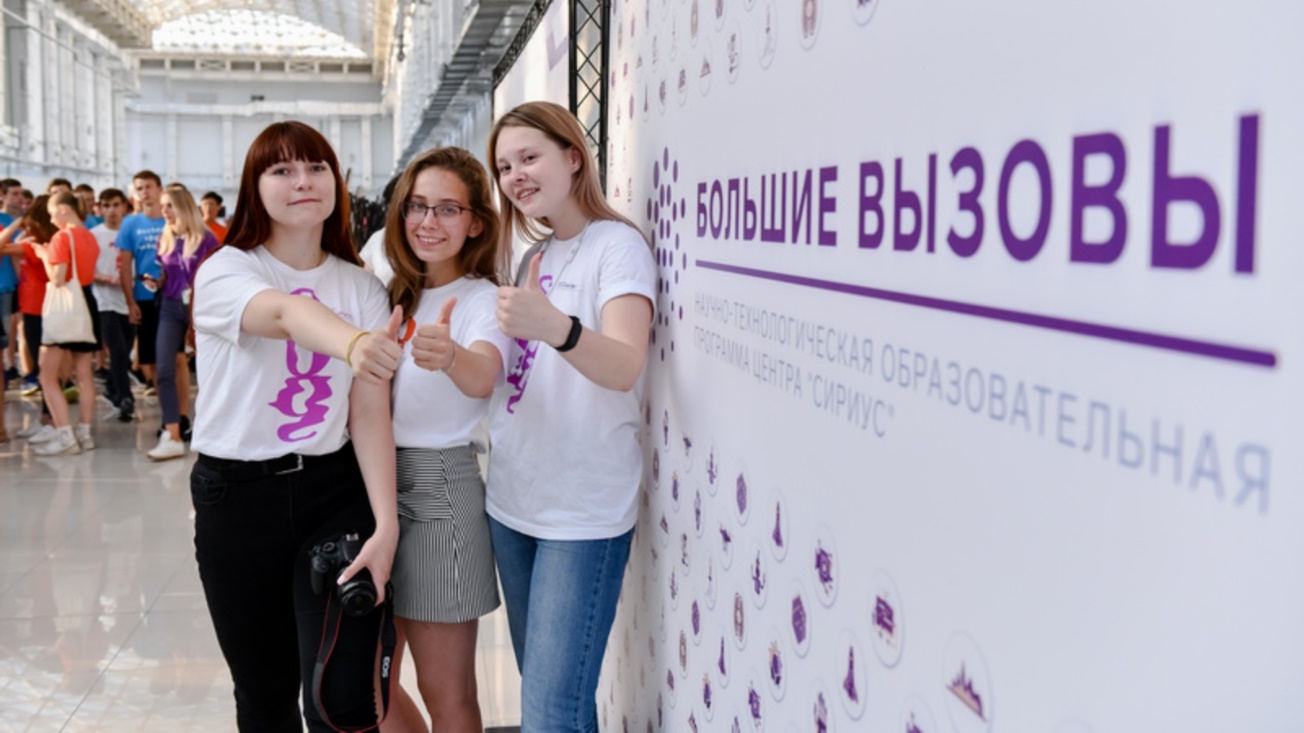 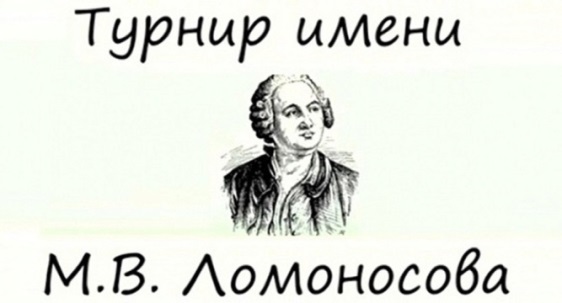 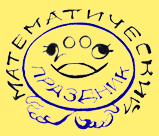 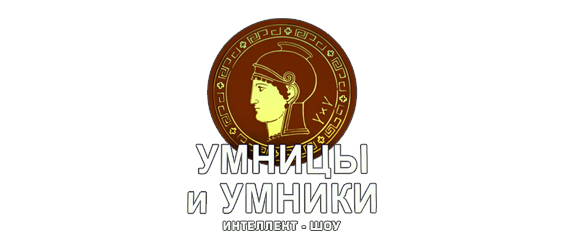 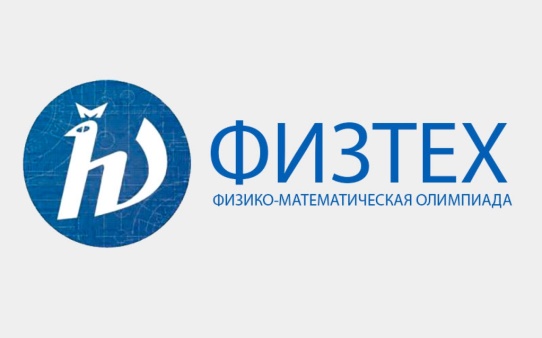 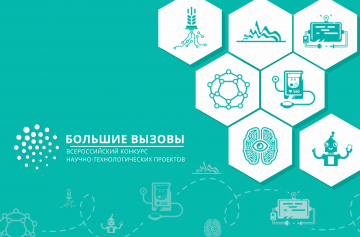 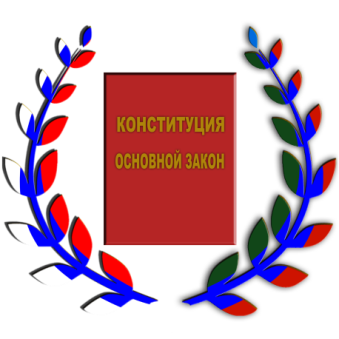 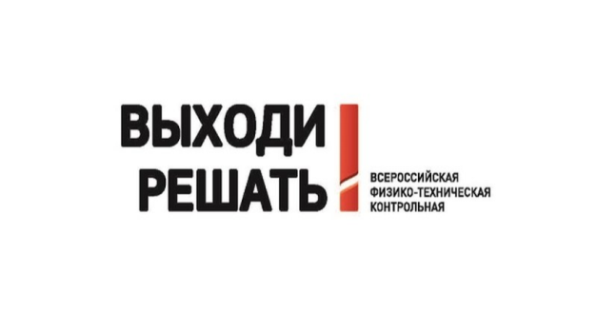 ОЛИМПИАДНЫЕ КРУЖКИ
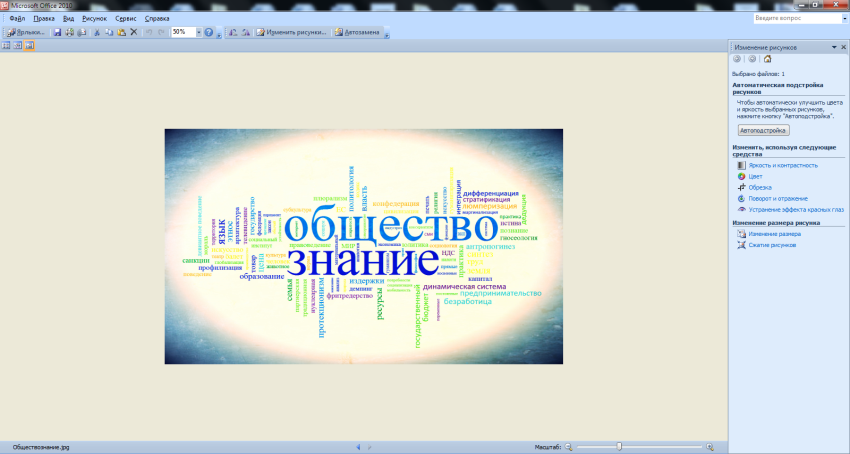 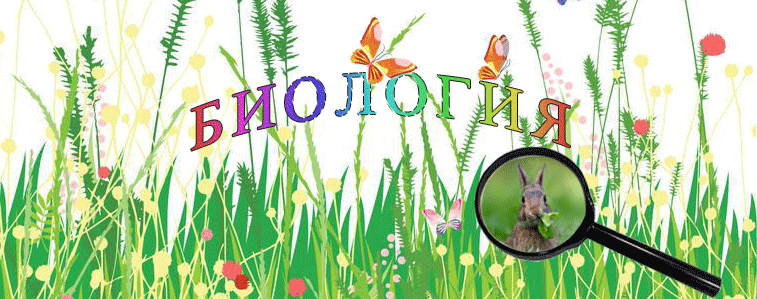 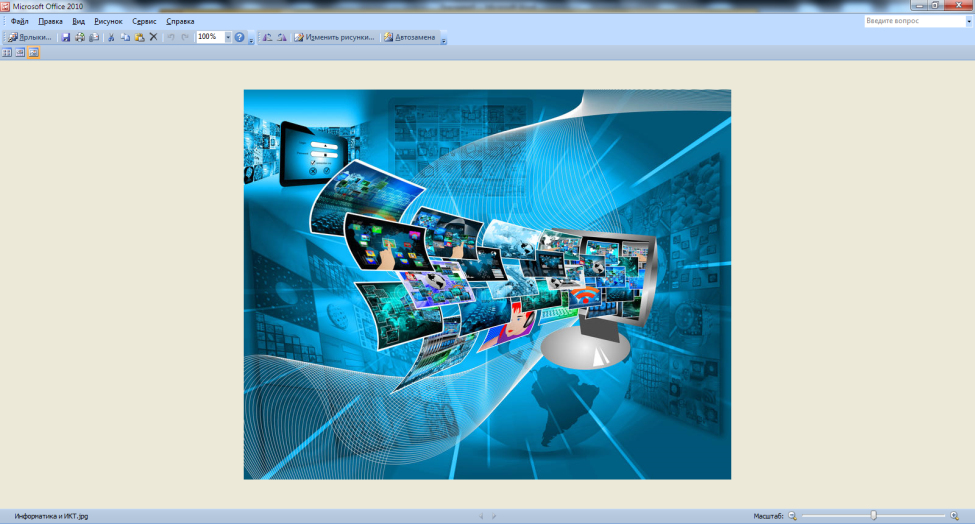 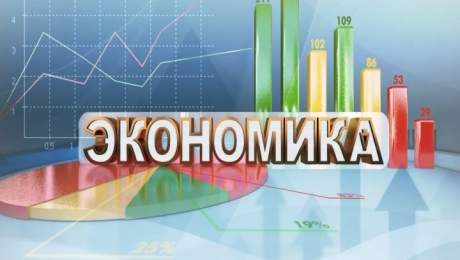 #ОБЩЕСТВО#_#ЗНАНИЕ#
«ЮНЫЙ БИОЛОГ»
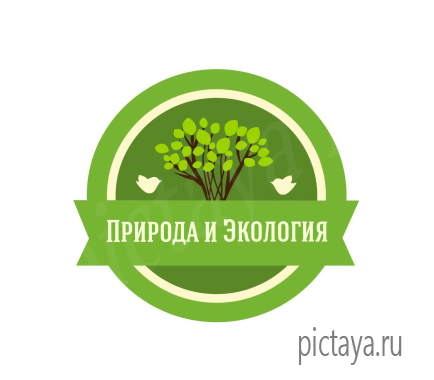 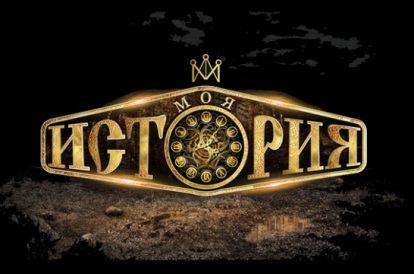 «ОЛИМПИАДНАЯ 
ЭКОНОМИКА»
«ШКОЛА КОМПЬЮТЕРНОГО МАСТЕРСТВА»
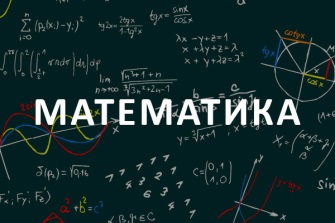 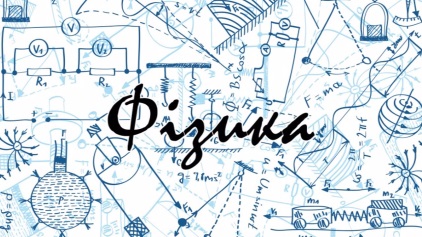 «РОССИЯ – МОЯ ИСТОРИЯ»
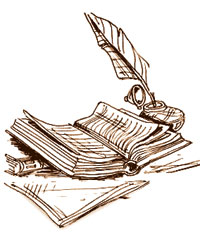 «ФИЗИКА В ЗАДАЧАХ»
«ОЛИМПИАДНАЯ МАТЕМАТИКА»
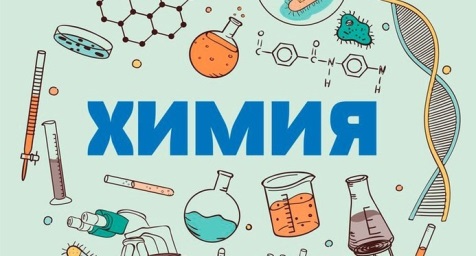 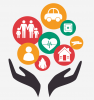 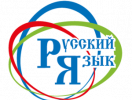 «МИР ХИМИИ»
«В МИРЕ ЛИТЕРАТУРЫ»
«ШКОЛА БЕЗОПАСНОСТИ»
УЧЕБНО-ТРЕНИРОВОЧНЫЕ СБОРЫ И ОБРАЗОВАТЕЛЬНЫЕ СМЕНЫ
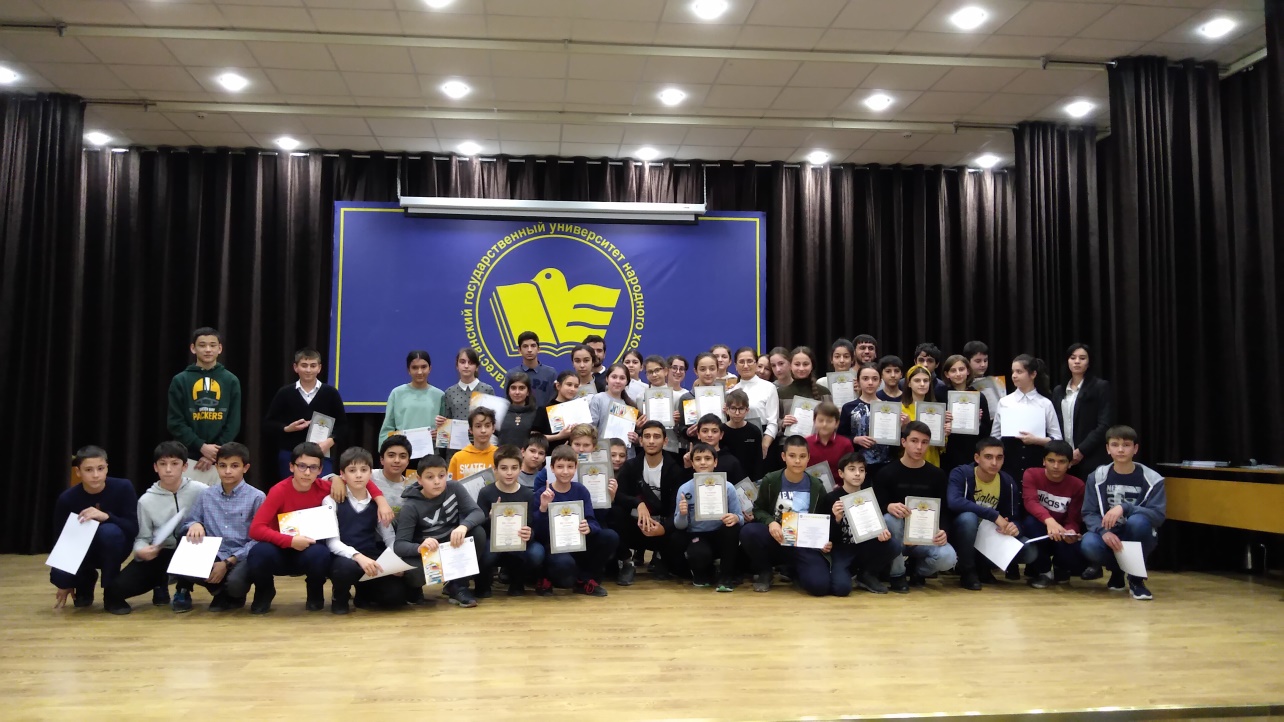 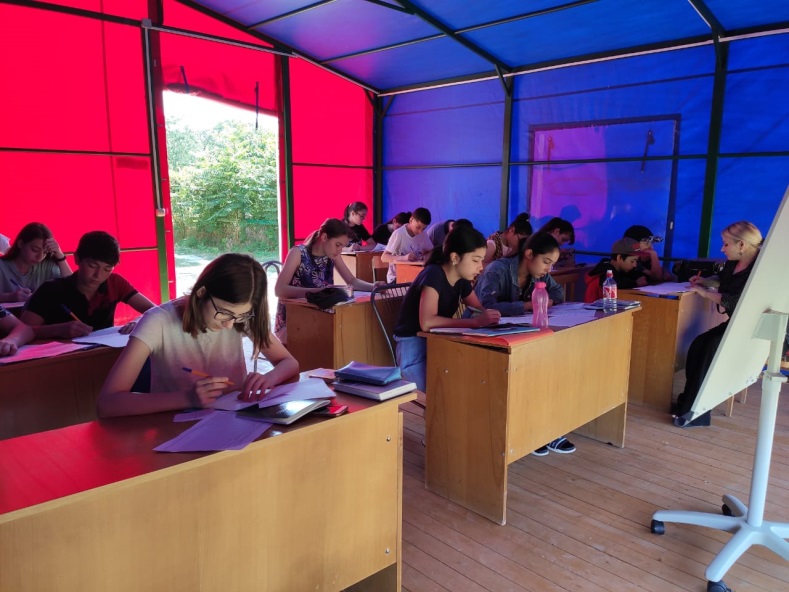 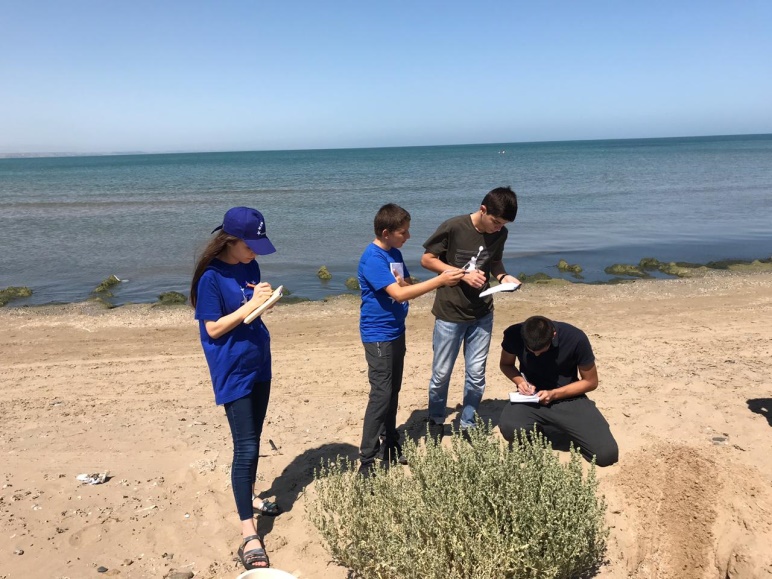 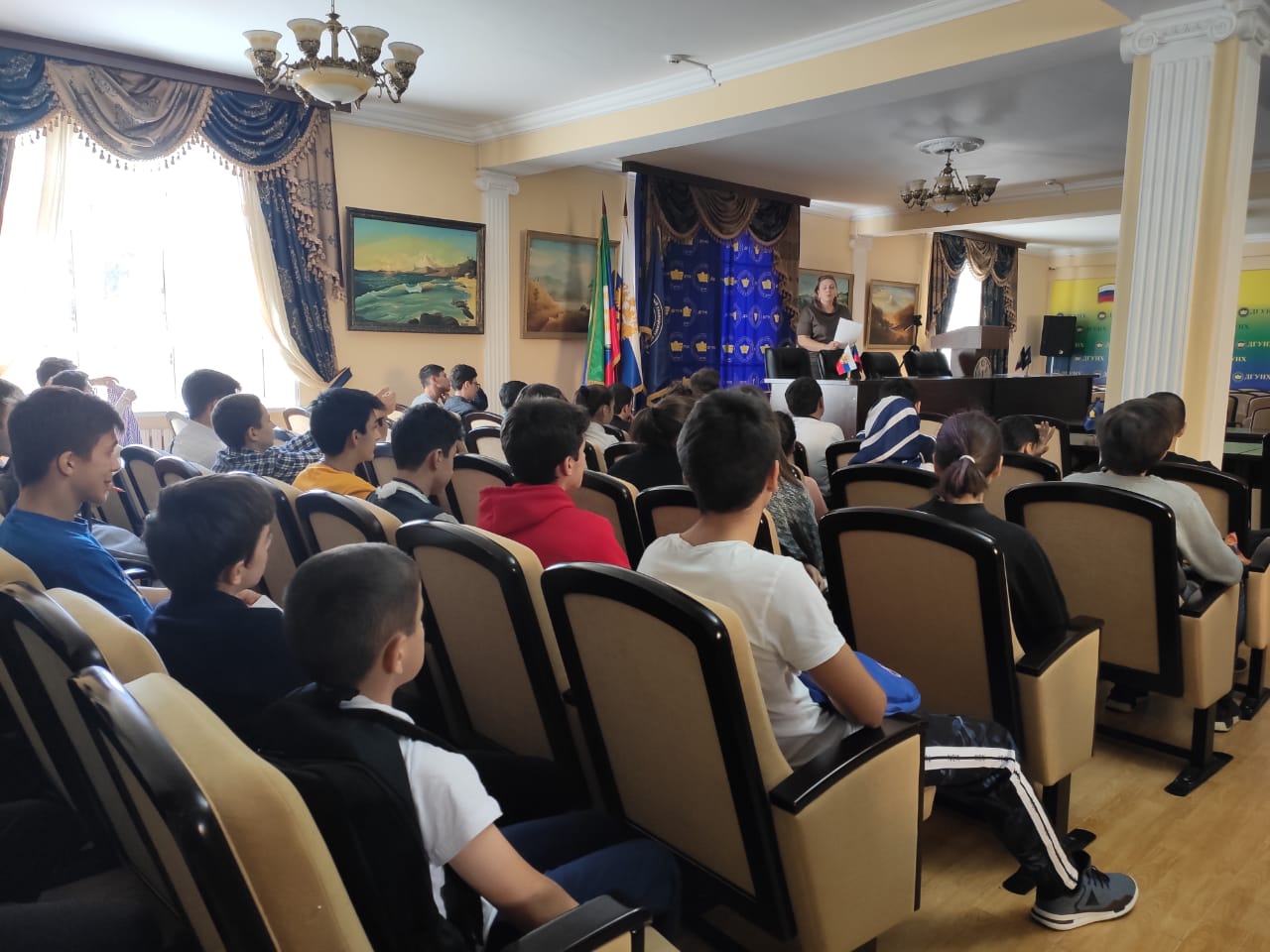 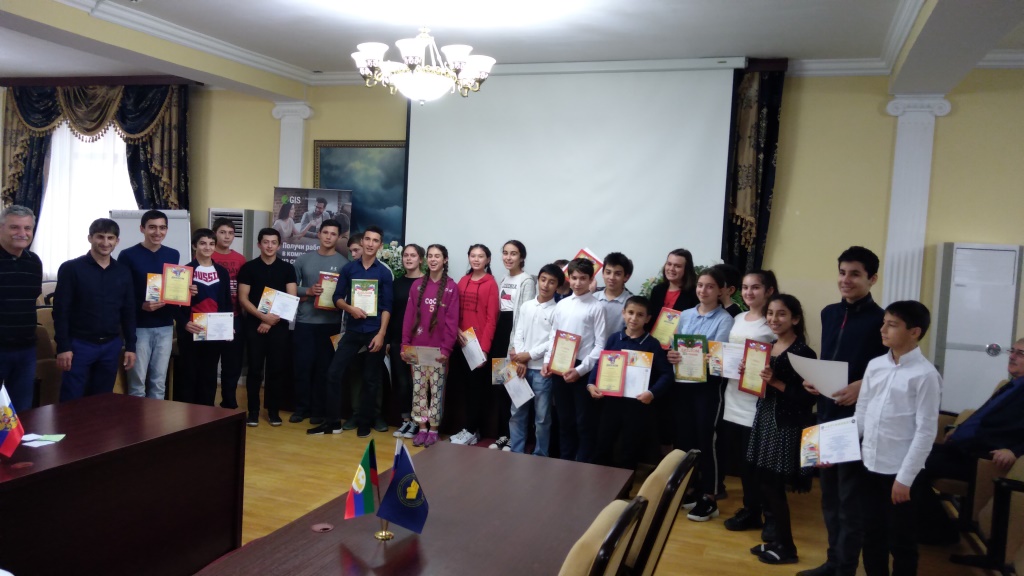 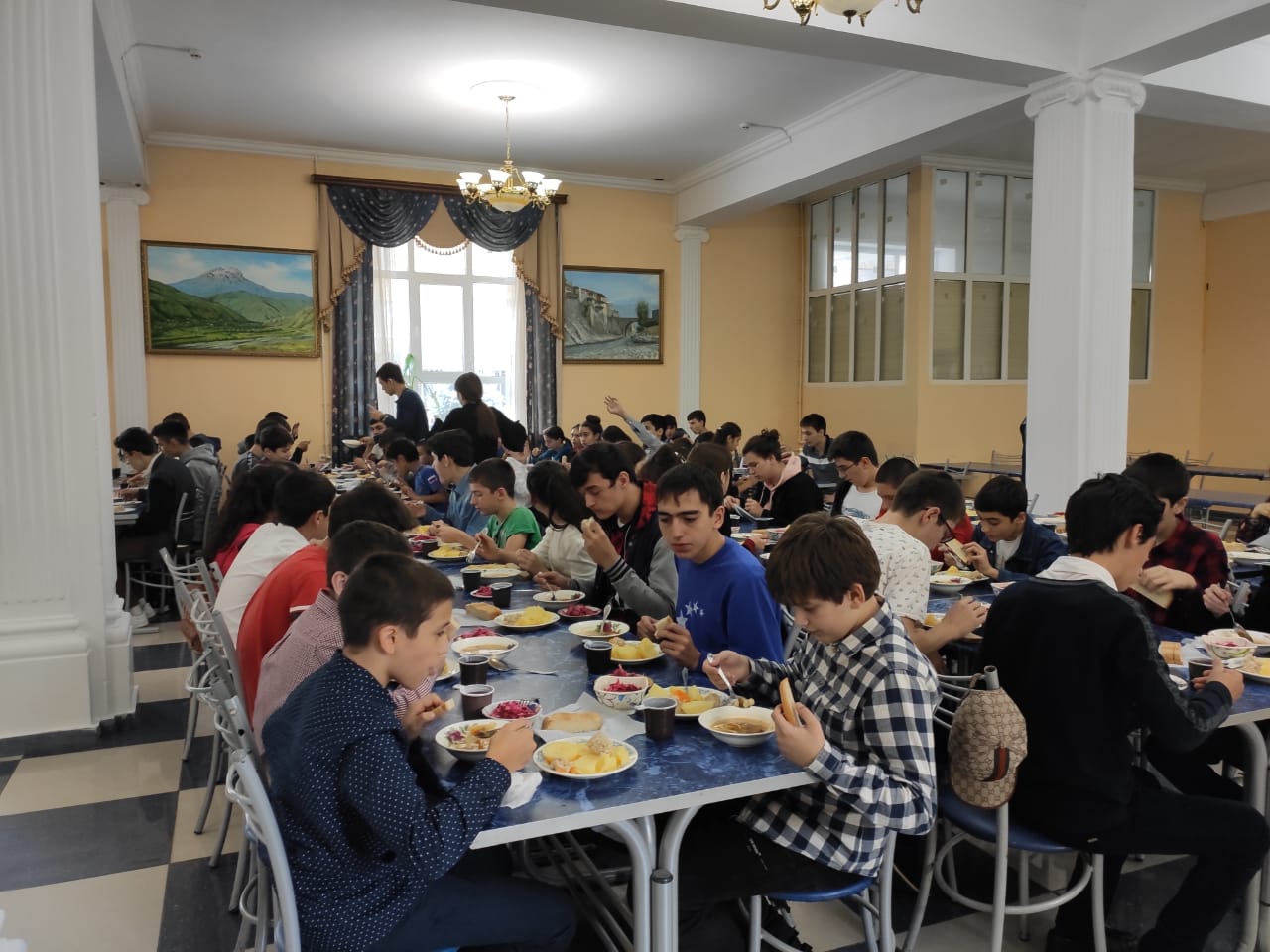 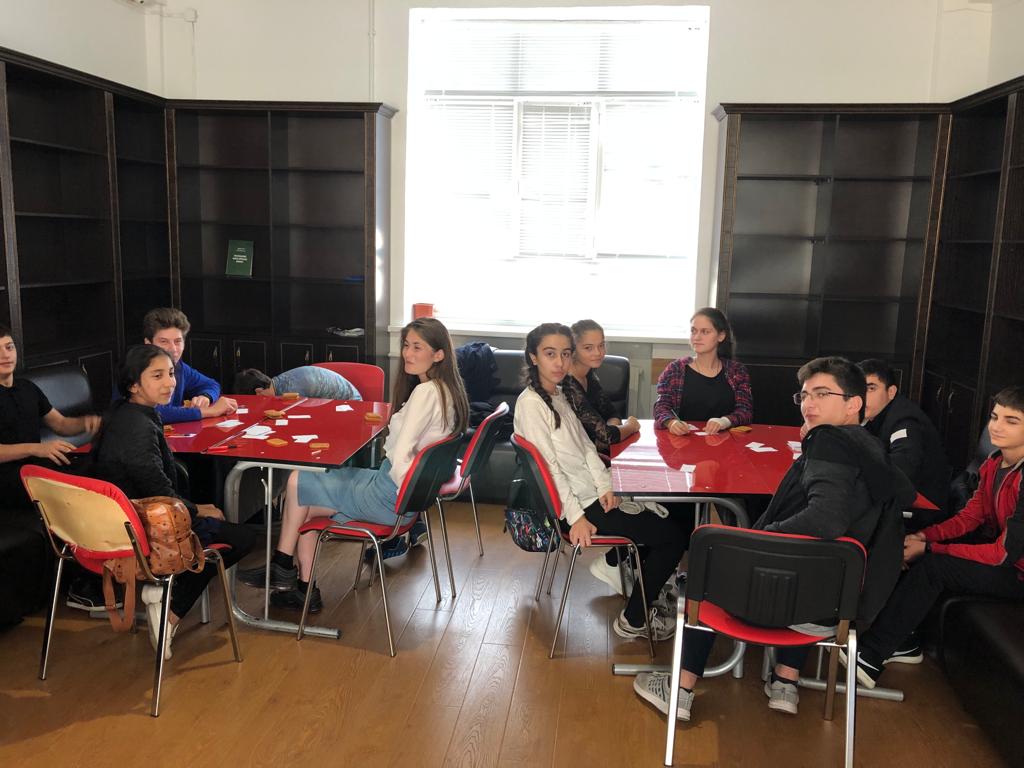 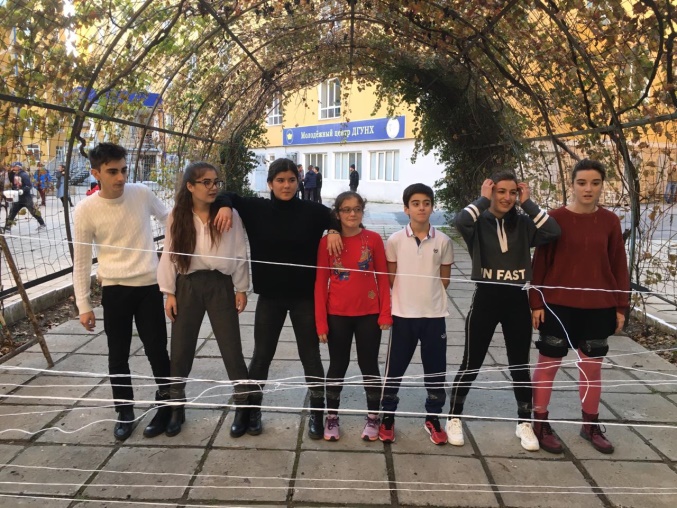 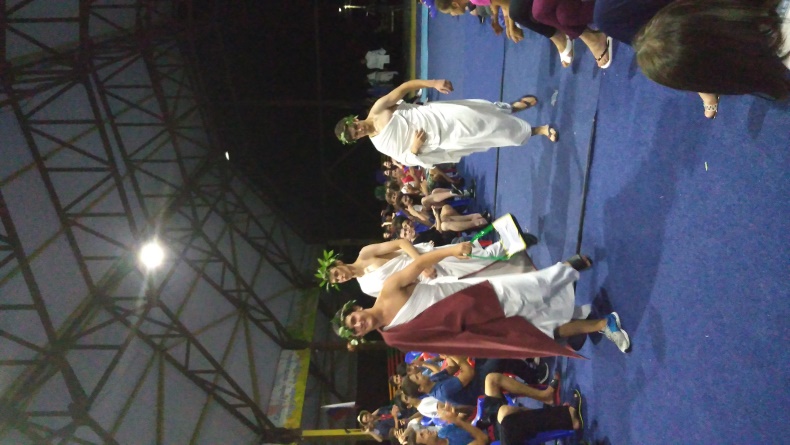 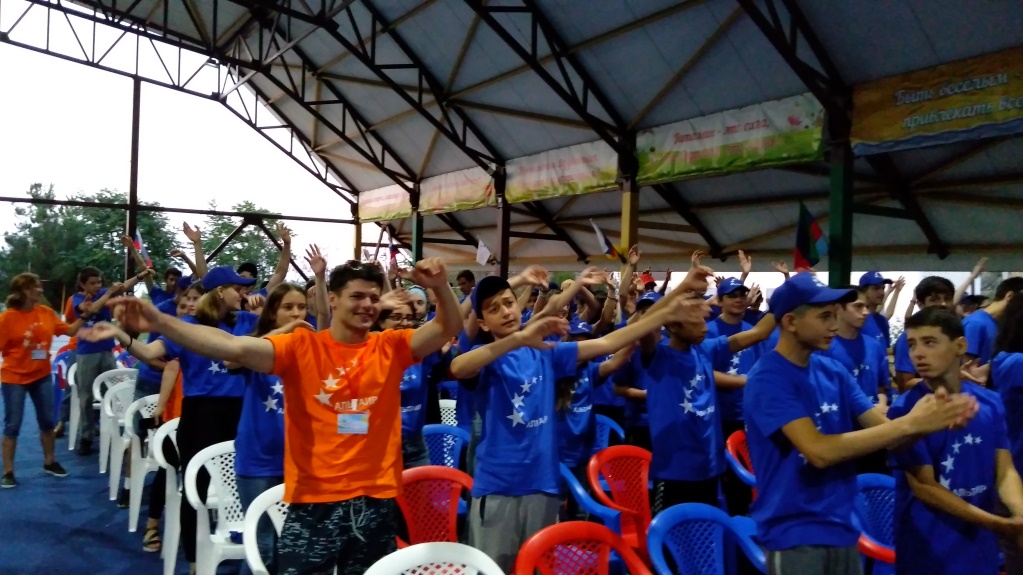 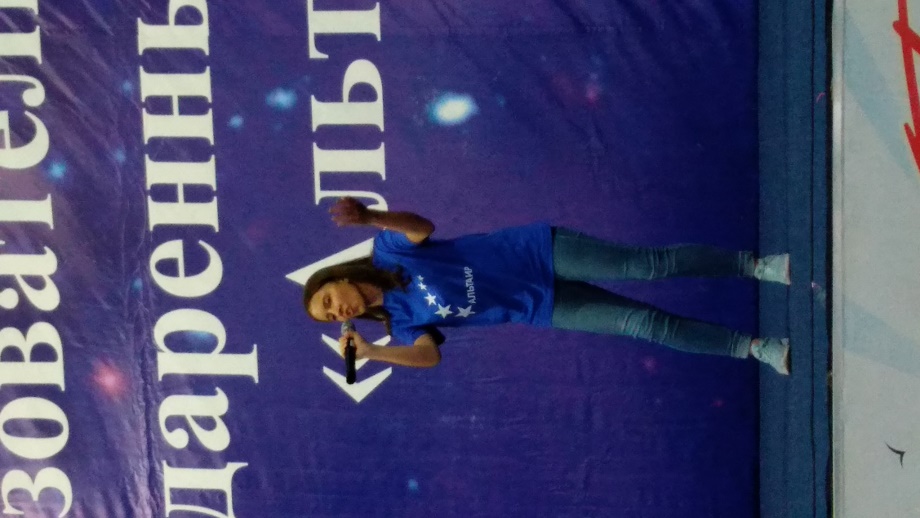 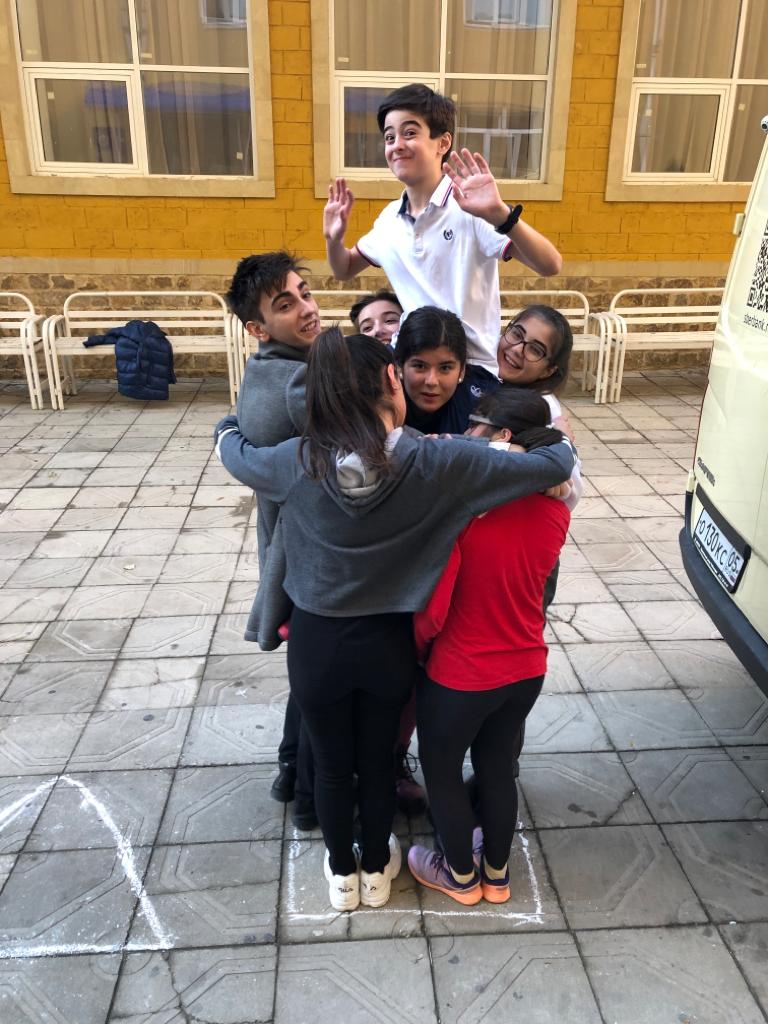 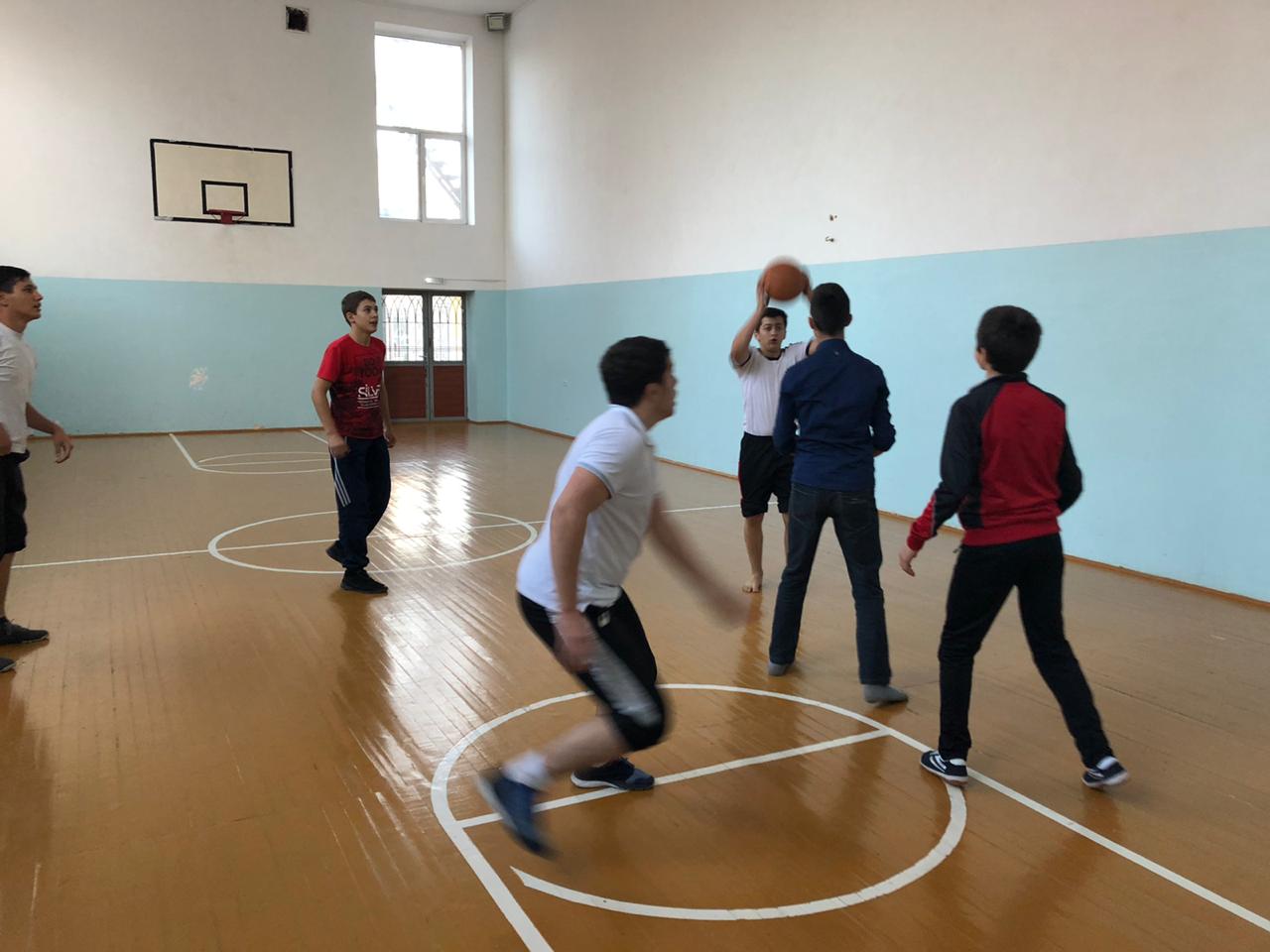 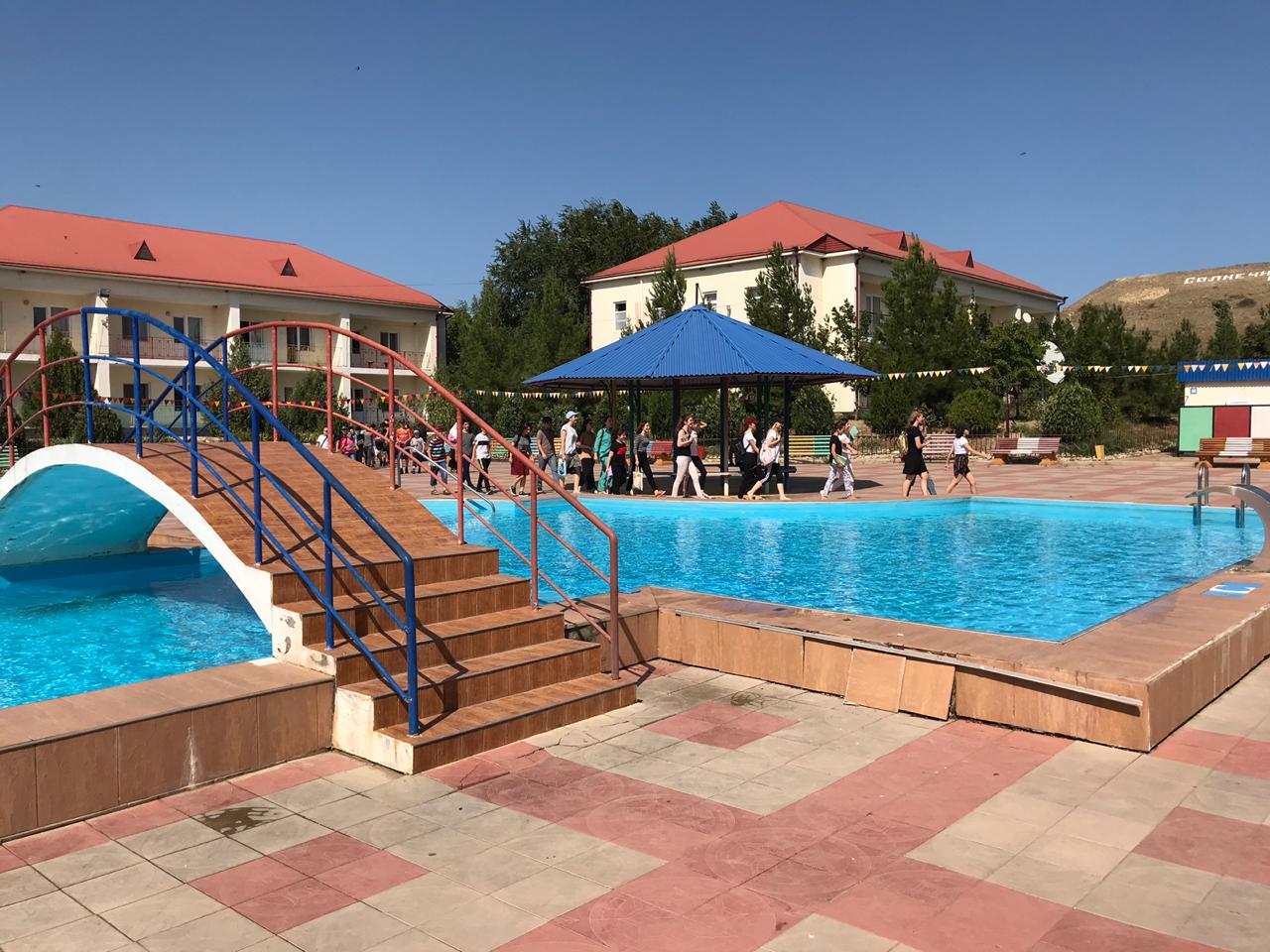 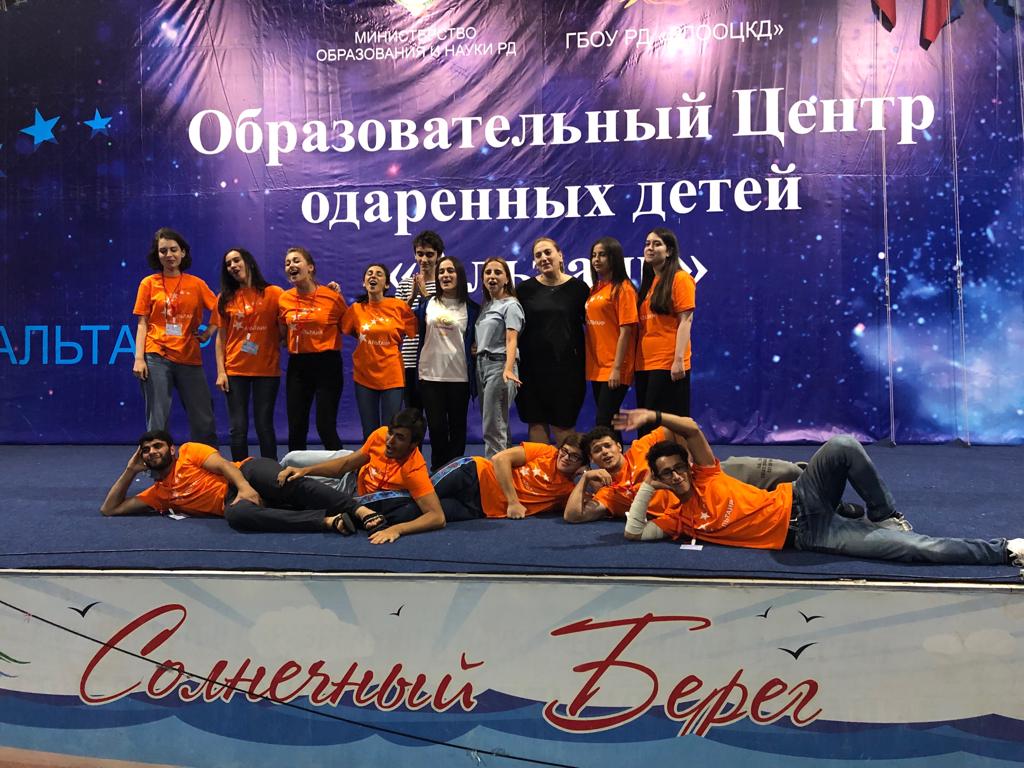 ОБУЧЕНИЕ В ОБРАЗОВАТЕЛЬНЫХ ЦЕНТРАХ
Региональный центр выявления, поддержки и развития способностей и талантов детей и молодежи Республики Дагестан «Альтаир»
КЛЮЧЕВЫЕ НАПРАВЛЕНИЯ РАБОТЫ ЦЕНТРА «АЛЬТАИР»
Наука
Искусство
Спорт
Рисунок, живопись
 Медиаискусство (компьютерная графика, анимации)
 Актерское мастерство
Физика
 Математика
 Информатика
 Технология (робототехника)
 Химия
 Биология
 Астрономия
 Обществознание 
 Лингвистика
Экология
Шахматы
 Волейбол
 Гимнастика
Легкая атлетика
 Футбол
Баскетбол
Литературное творчество
Проектная деятельность
Программы повышения квалификации и профессиональной переподготовки
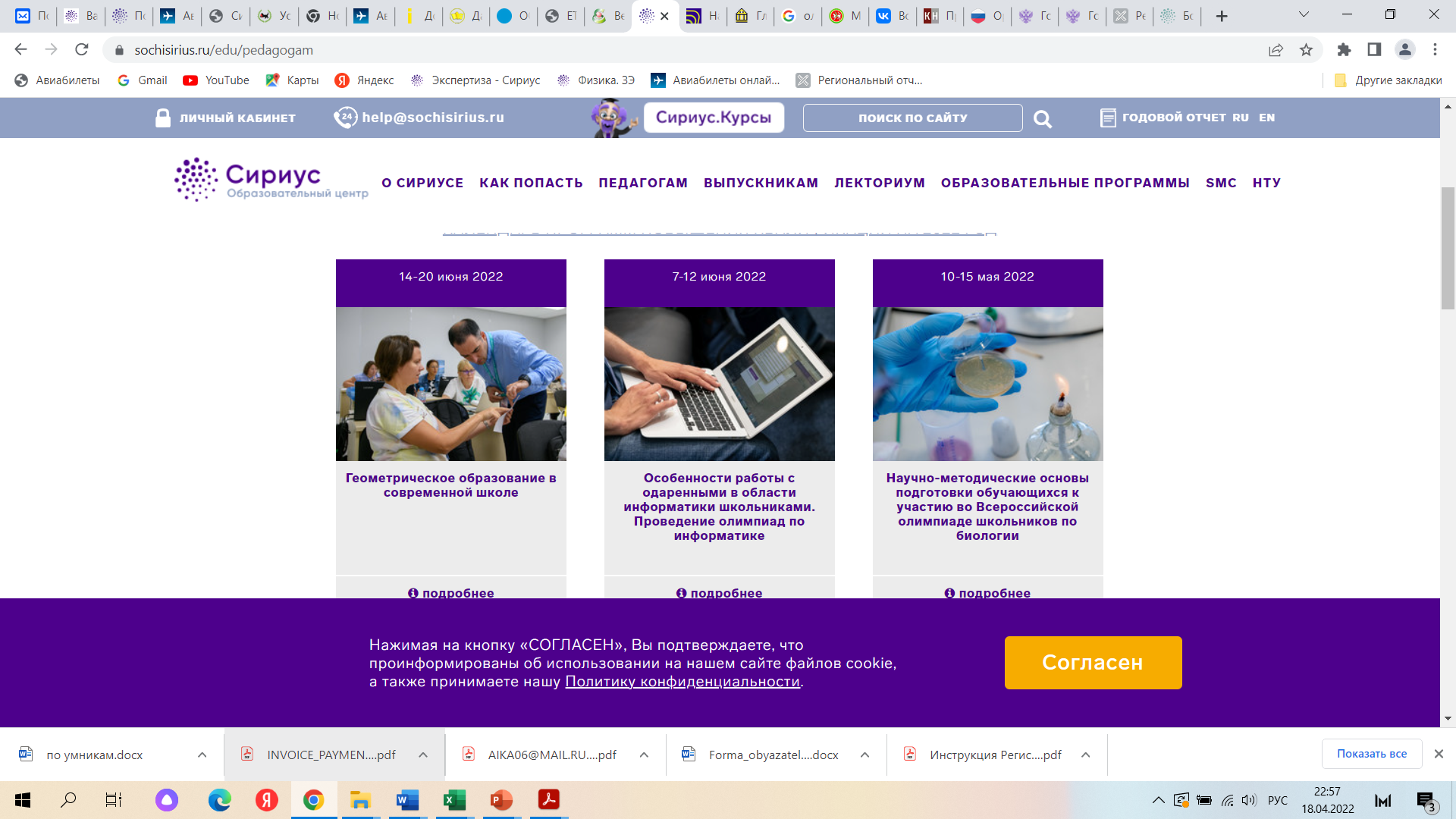